8U16N-X570
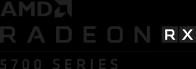 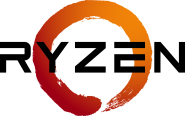 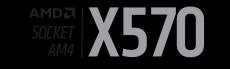 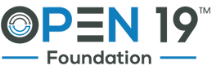 (1) N19 SKU5 8RU cage
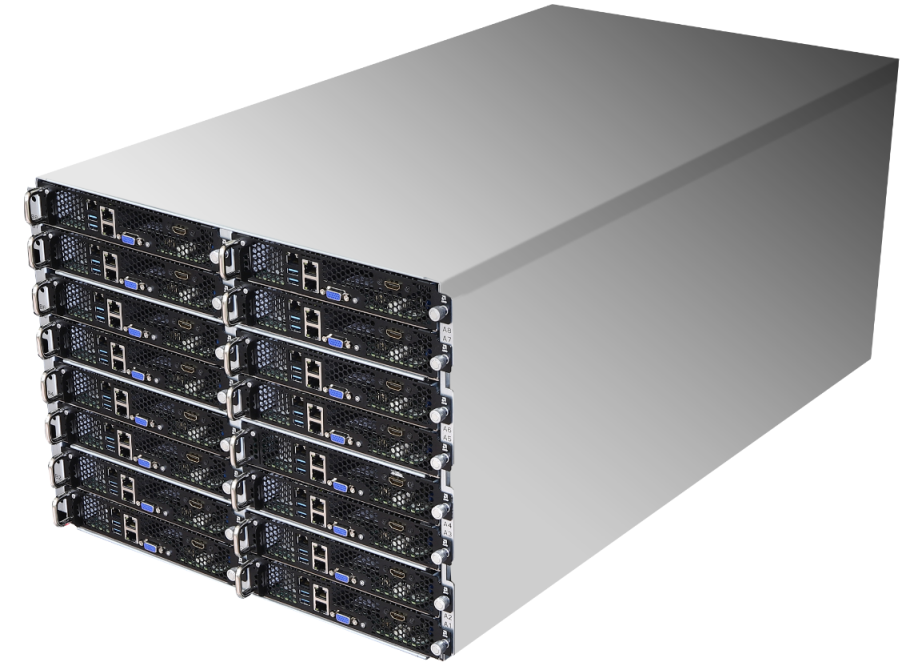 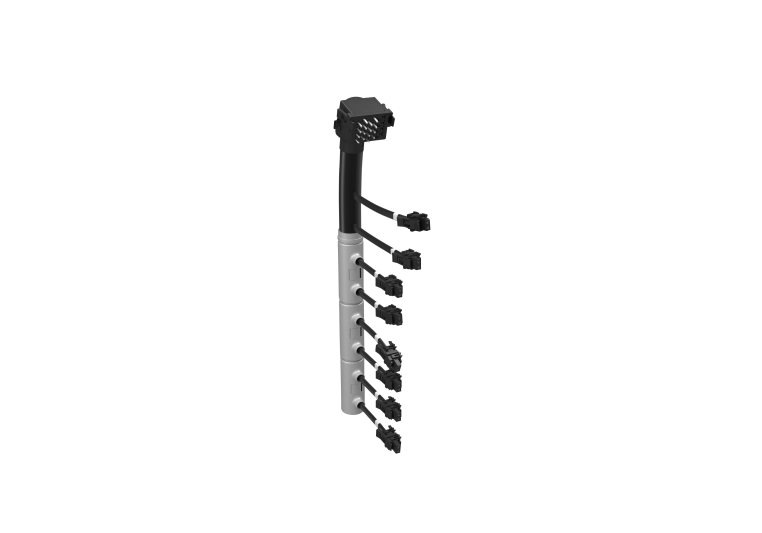 8U
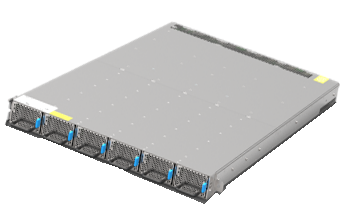 (4) Power shelf cable
1U
(16) N19 SKU5 OPEN19 brick
(1) Power shelf w/6 PSU inside
N19 SKU5
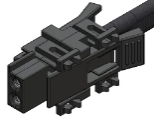 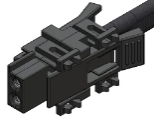 Top View
4x SO-DIMM slots
ASRock Radeon™ RX 5700 XT pre-installed
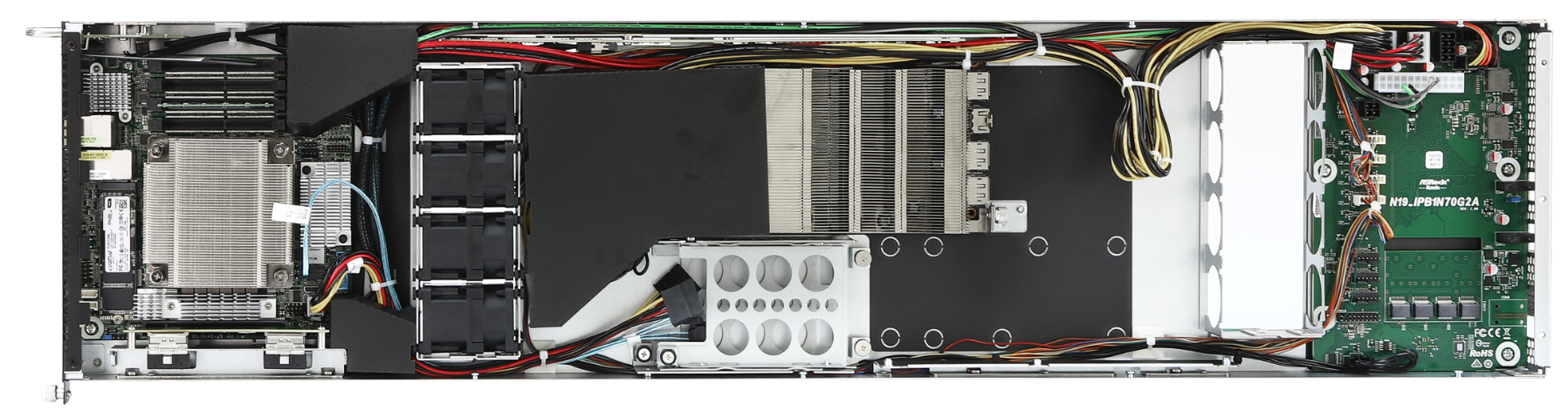 Front View
Rear View
AM4 socket
Optional HDMI/DP output
from graphic card via cable
Power
button
Dedicated 
IPMI
2x 35A 12V DC-in
VGA
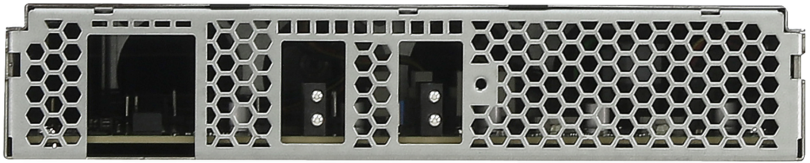 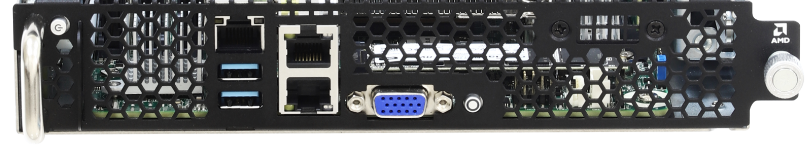 2x 2.5” SSD bay (SATA/ PCIe x4 optional)
M.2 M-key, NGFF 2280 (PCIe x4 or SATA 6Gb/s )
2x USB3.2 Gen1
2x 10GbE 
RJ45
UID
button